The Last Lecture
CS 5010 Program Design Paradigms
"Bootcamp"
Lesson 12.4
© Mitchell Wand, 2012-2014
This work is licensed under a Creative Commons Attribution-NonCommercial 4.0 International License.
1
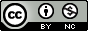 Key Points for this Lesson
We summarize the key points we hope you take away from this course, regardless of what language you program in.
We send you off with some concluding words of encouragement.
2
Let’s see where we’ve been
Data Representations
Design Strategies
Generalization
Basics
Function Composition
Over Constants
Mixed Data
Structural Decomposition
Over Expressions
Recursive Data
Generalization
Over Contexts
Functional Data
Over Data Representations
General Recursion
Objects & Classes
Over Method Implementations
Stateful Objects
Communication via State
3
The dark boxes indicate topics that were the major focus of one more lessons; the lighter boxes indicate topics that we mentioned in passing but didn’t cover in detail.
Here are some slogans we had in Lesson 0.2.  See if they sound familiar now.
4
Here are the six principles from Lesson 0.2.  They summarize what we hope you have learned from this course.
5
1. Programming is a People Discipline
You write programs so others can read them
Bosses, customers, maintainers, etc.
This means an older version of you, too
You work with others as you develop programs
The earlier you articulate your thinking, the earlier you can catch flaws
The earlier you catch flaws, the easier/cheaper they are to fix
6
2. Represent Information as Data; Interpret Data as Information
representation
Information
Data
interpretation
The distinction between information and data is one of the key concepts of this course.  Any time we have some data, we have to give its interpretation: that is, what the data means.
7
Information Analysis and Data Design
Information is what lives in the real world
Need to decide what part of that information needs to be represented as data.
Need to decide how that information will be represented as data
Need to document how to interpret the data as information
Here is our summary slide about step 1 of the design recipe, “Information Analysis and Data Design”.  You've seen this slide several times already.
8
Make your data mirror the information it represents
Understand the information in problem area
Make the structure of your data mirror the structure of the information it represents
NOT strings or arrays:  think harder!
No junk: every combination of values should be meaningful
if not, document the permissible combinations with an invariant.
Always document the interpretation of your data
9
Reviewing a Data Design
Here are the questions to ask about your data design.
10
[Speaker Notes: Here is the function design recipe.]
3. Functions and Methods Should Consume and Produce Data
Functional model makes it easy to create examples and test data
Easier to understand
Easier to test
Functions and Methods shouldn’t print
Unless that’s their real purpose, eg: tests(!)
Avoid void.  Use state only when absolutely necessary.
11
Design one function/method per task
Small is good.  Period.
Big is bad.  Period.
If you have complicated junk in your function, you must have put it there for a reason.  Turn it into a separate function so you can test it.
Use good function names.
Function names should reflect their purpose.
Function names are almost always nouns.
Function names should tell you the kind of value returned.  (eg check-XXX should return a Boolean!)
12
Good function names and purpose statements help the reader
Imagine the reader is looking at some code that calls your function.
The reader should be able to make a good guess about your function produces just from its name.
If he/she needs more information, he can read your contract, purpose statement, invariants, etc.
If your purpose statement is good, the reader should never have to look at your function definition.
The only thing that matters is the value your function returns, not how it finds that value.
13
4. Design functions systematically
Go slow to arrive fast and safely
Follow the recipe!
Structure of data tells you the structure of the program
Or at least gives you good hints!
Examples make you clarify your thinking
Be sure to cover corner cases
Tests are reusable
Be sure to cover corner cases
14
The Function Design Recipe
Here is the Function Design Recipe, which has been the heart of this course.  We hope that you will follow it whenever you have a programming task.  It can apply to non-programming tasks, too.
15
[Speaker Notes: Here is the function design recipe.]
Choosing a Design Strategy
Trivial problem:  trivial solution
Reduce the problem to one or more simpler problems:
Then reconstruct solution to your problem from the solutions to the simpler problems
In the end, there are only two design strategies:  either you solve the problem directly or you reduce it to simpler problems and reconstruct the solution to your problem from the solutions to the simpler subproblems.
16
Finding the Simpler Subproblems
Independent/sequential pieces: functional composition
Test: can you give meaningful names & purpose statements to the subproblems?
Simpler instance of same problem:
Structural decomposition: the subproblem is to solve the problem on an immediate substructure of the original.
General recursion: when the subproblem is to solve the problem on something that is not an immediate substructure of the original.
17
Introducing Generalizations and Help Functions
Introduce a help function whenever you have a chunk of code that performs a discrete function.
Example:  always replace
(if (> (+ (ball-x b) 
          BALL-SPEED 
          (ball-radius b))
       BALL-X-MAX) ...)
by
(if (ball-would-hit-right-wall? b) ...)
Find a good name for your help function (after-tick-helper doesn’t qualify!)
This is for readability.  Do it even if this piece of code occurs only once.
Also, if you make it a standalone function, you can write tests for it!
18
Introducing Generalizations and Help Functions
Introduce a generalization whenever you start to duplicate code.
Any time you copy & paste, look for a pattern.
One is an exception; two is a coincidence; three is a pattern.
But be sure to write good purpose statements for your generalization.
It's OK to copy & paste for a while until you see the pattern.   But be sure to replace them all with good generalizations.  Your testers and maintainers will thank you.
19
Design, then abstract
Use built-in abstractions whenever possible:
 map, fold, filter, for-each   --- BUT:
Don't use these unless you are confident in their use.
Don’t reinvent the wheel.
Use other people’s code, libraries, etc. whenever possible (and legal).
You aren’t (or shouldn’t be) paid by the line!
20
5. Design Systems Iteratively
Most real problems are too complex to model at once.
Pick important pieces of information, design data, write functions, & repeat.
Most real problems require too much functionality
Pick important functions, design, repeat.
New functionality may require new data designs.
But can reuse purpose statements, (some) tests, contracts.
21
Start from the top
Start with a simple version of your system…
22
The Iterative Design Recipe
…and then add features, one at a time.
23
6. Pass values when you can, share state only when you must.
How can you tell the difference between a traffic light and a TLState?
Ans: everybody sees the same traffic light.
If its state changes everybody sees it.
Sometimes you need state, but less often than you might think
Java, C++, etc. lead you to use state more often than you should.
State complicates everything!
24
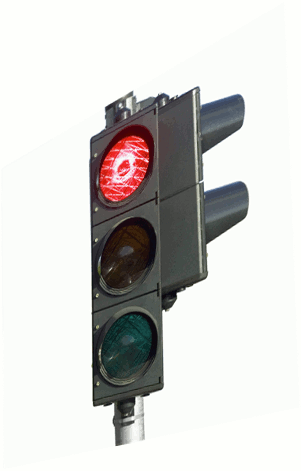 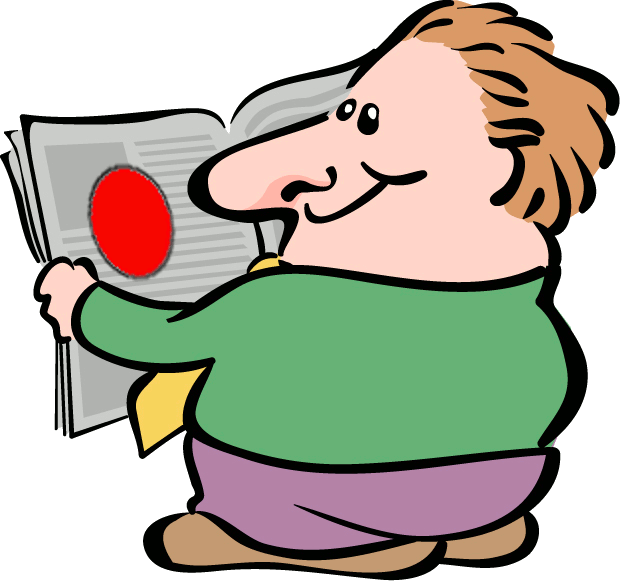 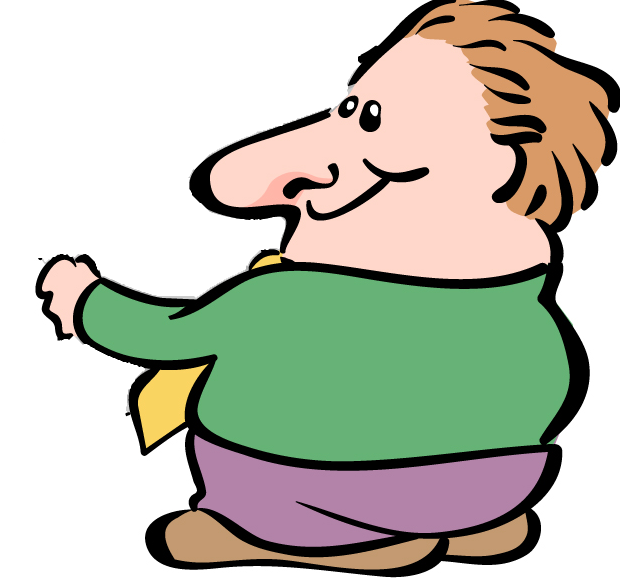 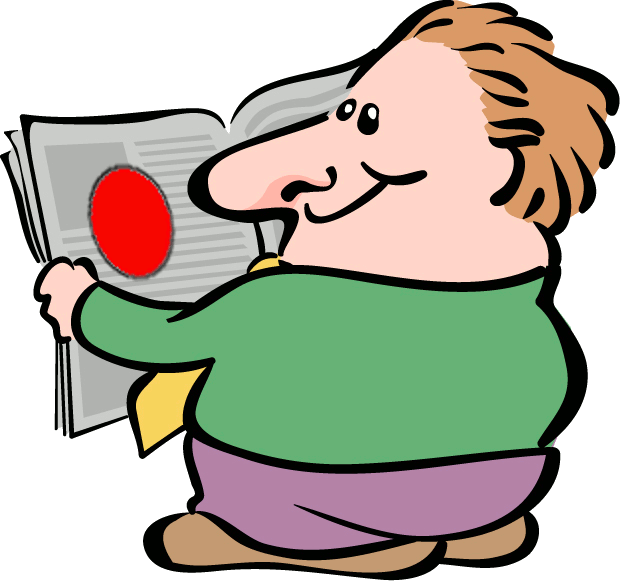 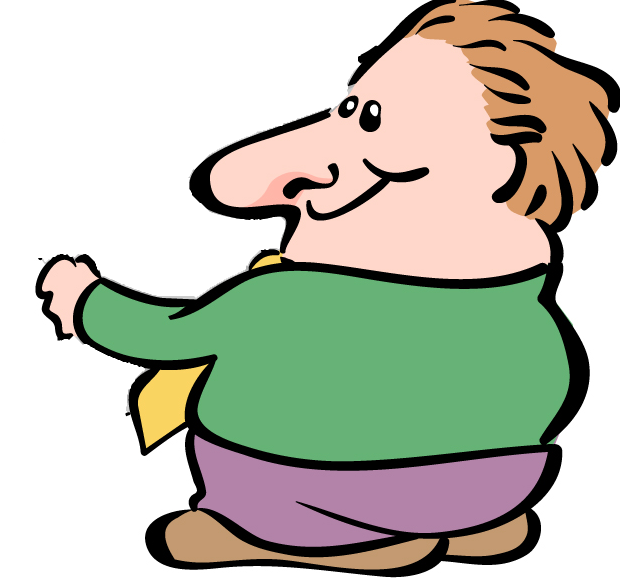 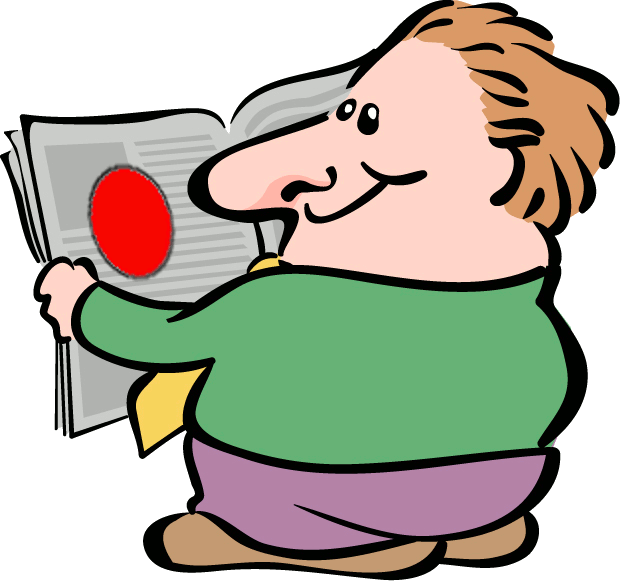 Are they seeing the traffic light or a model of the traffic light?
25
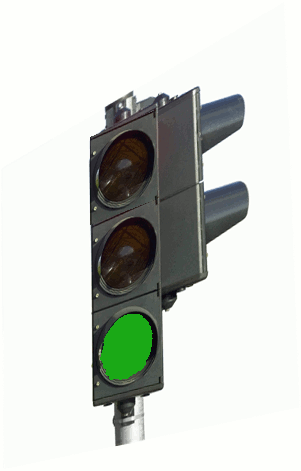 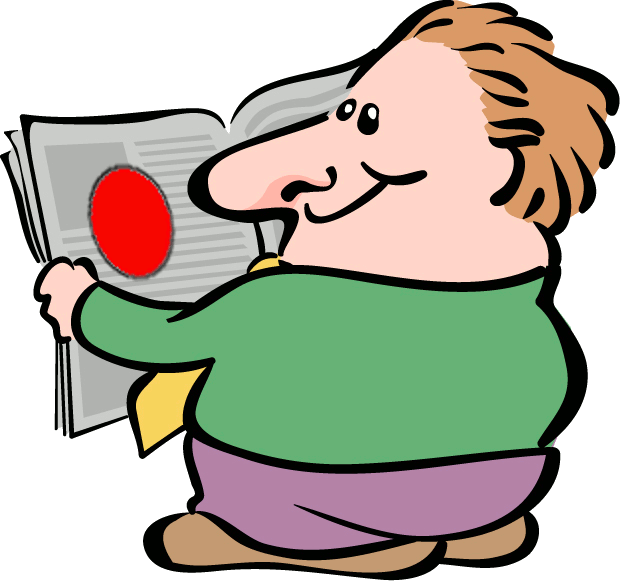 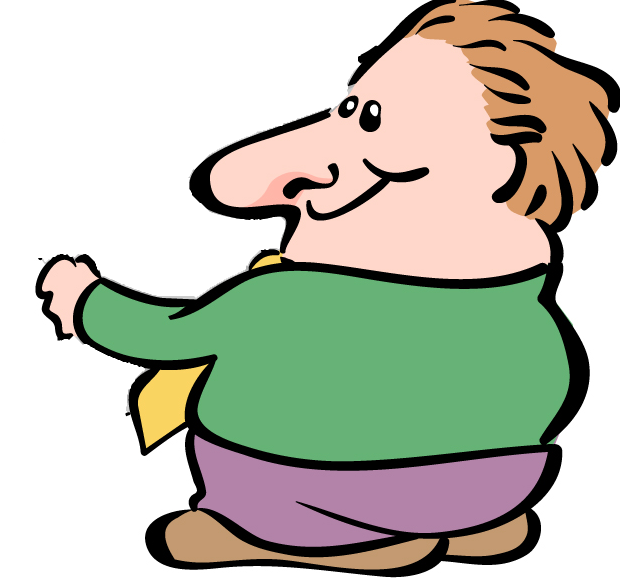 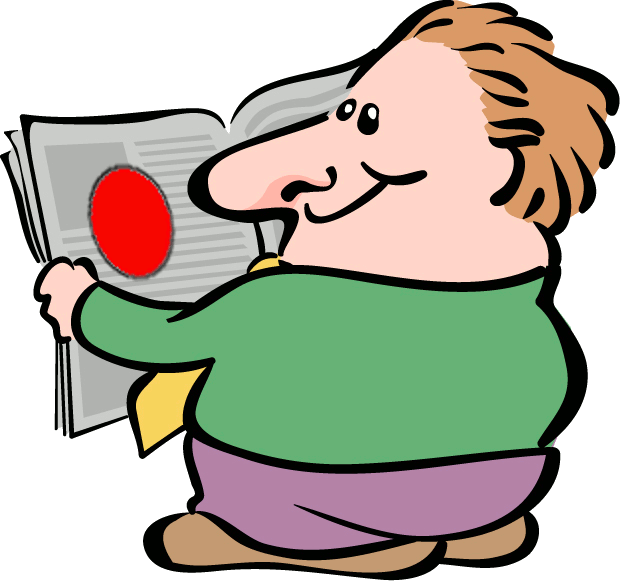 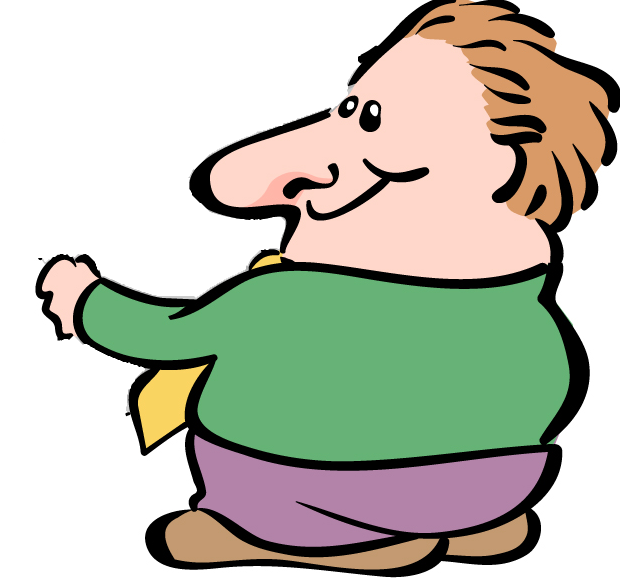 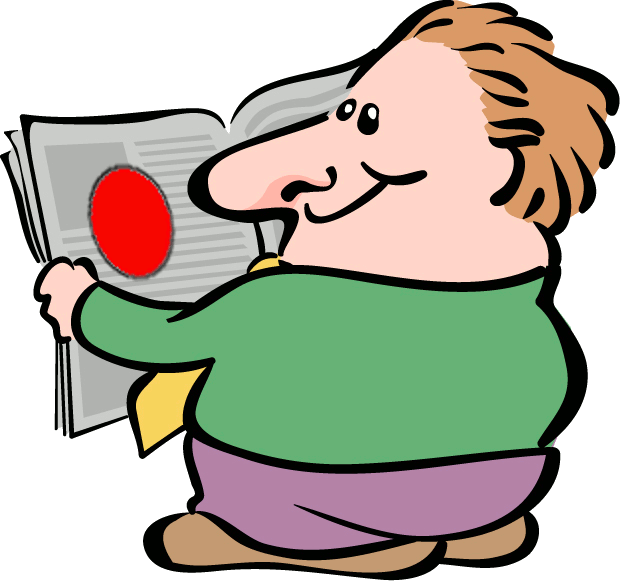 Are they seeing the traffic light or a model of the traffic light?
Now we know!
26
[Speaker Notes: // must capture this animation!! //]
This is not a pipe
The famous painting,  “This is not a pipe,” reminds us of the difference between information and data.  A piece of data that is stateful represents some information, and we must always document this in our data definitions.
27
Summary: You need never be afraid of this:
You need never be afraid of a blank page.
28
You know the questions to ask
What is the relevant information from the world? 
How should it be represented as data?
What is the purpose of this system/function/method?
How should I go from purpose to code?
29
And you know how to write down the answers
Data Definitions and Interpretations
Contracts
Purpose statements
Examples
Tests

Code
30
Go get ‘em!!
And good luck!
Stay in touch.

                    --Prof. Wand
31